REGULAÇÃO E SUPERVISÃO DA EDUCAÇÃO SUPERIOR NO BRASIL:
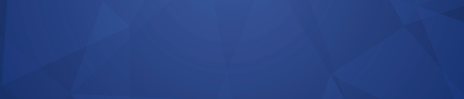 DESAFIOS E PERSPECTIVAS SOB A LUZ DAS NOVAS NORMATIVAS E PADRÕES DECISÓRIOS DA SERES
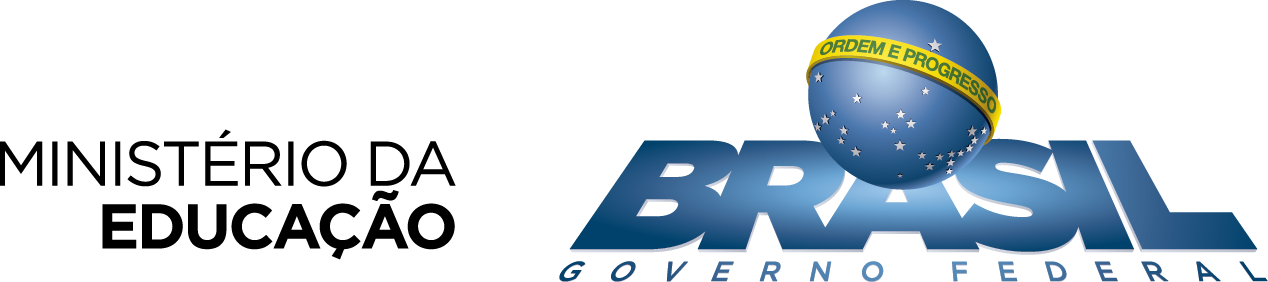 Secretaria de Regulação e Supervisão da Educação Superior
Michel Zanoni Camargo
Maio 2018
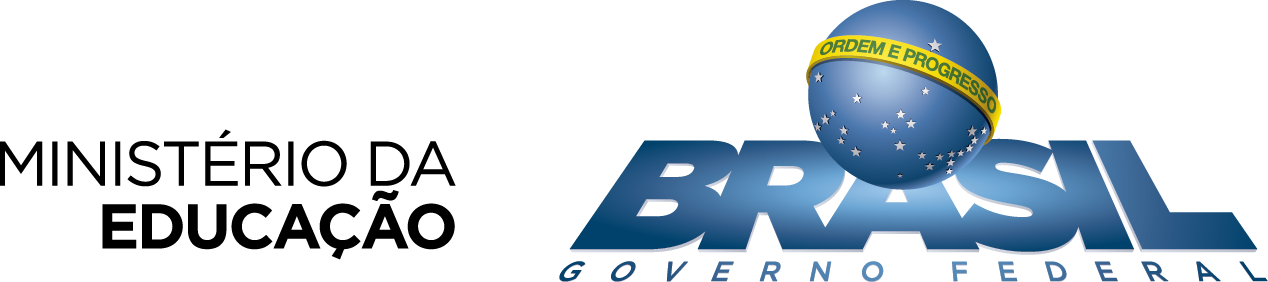 Missão institucional
Exercer as funções de regulação e supervisão da educação superior 
Zelar pelo cumprimento da legislação educacional
Induzir a expansão de cursos e instituições e a qualidade do ensino mediante a fixação de diretrizes e instrumentos para as ações de regulação e supervisão da educação superior
[Speaker Notes: Fontes: 

- IDEB: INEP
desempenho: INEP
1,7 milhão nem-nem: IBGE. 
- 82%: PNAD/IBGE/Anuário Todos pela Educação 2016
- População jovem: Elaboração SAE/PR]
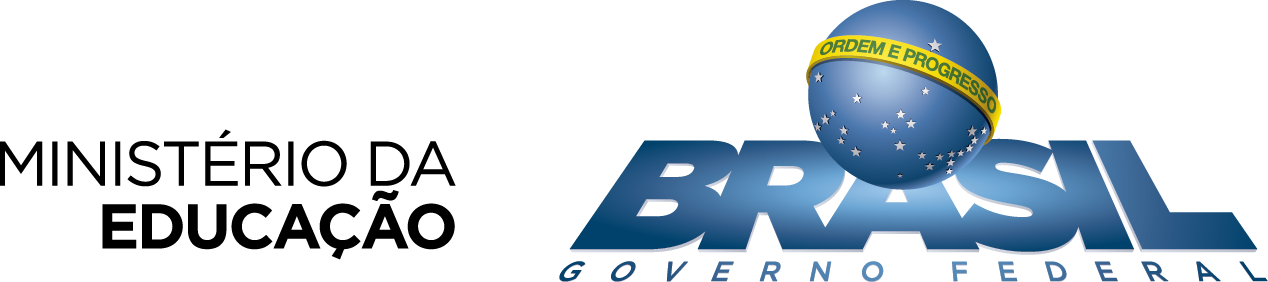 Organograma
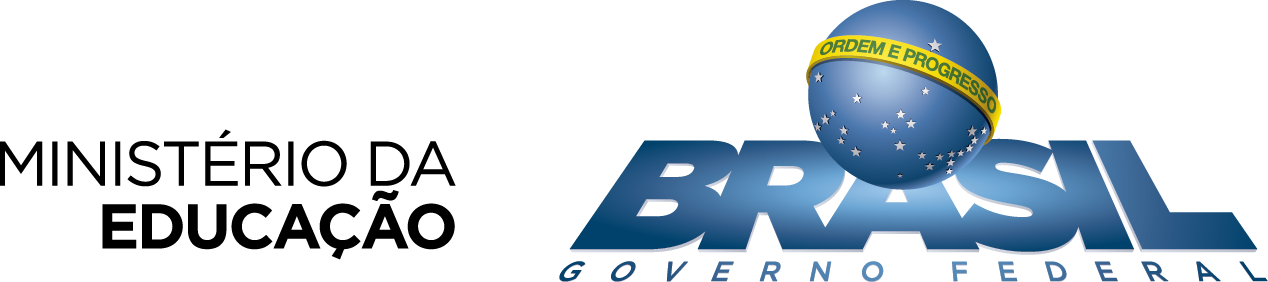 Atores envolvidos
Conselhos Profissionais
CNS
OAB
Comissão Nacional de Avaliação de ES (CONAES)
CONFEA
Conselho Consultivo do Programa de Aperfeiçoamento dos Processos de Reg. e Sup. da ES (CCPARES)
CAU
...
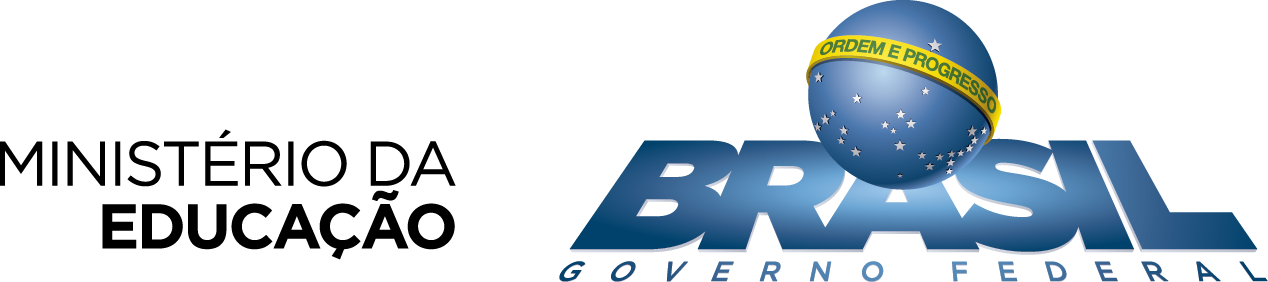 Regulação e Supervisão da Educação Superior
Regulação será realizada por meio de atos autorizativos de funcionamento de IES e de oferta de cursos superiores de graduação e de pós-graduação lato sensu no sistema federal de ensino

Objetivos:
Garantir a igualdade de condições de acesso
Garantir o padrão de qualidade das instituições e dos cursos
Estimular o pluralismo de ideias e de concepções pedagógicas e a coexistência de instituições públicas e privadas de ensino
[Speaker Notes: Fontes: 

- IDEB: INEP
desempenho: INEP
1,7 milhão nem-nem: IBGE. 
- 82%: PNAD/IBGE/Anuário Todos pela Educação 2016
- População jovem: Elaboração SAE/PR]
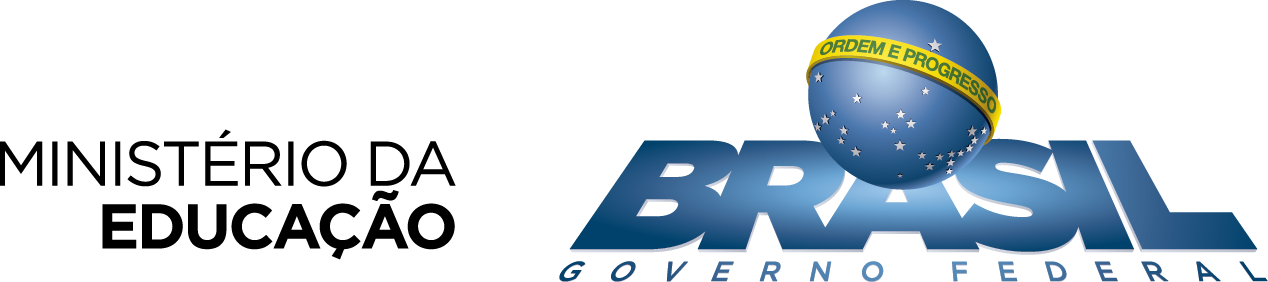 Regulação e Supervisão da Educação Superior
Supervisão será realizada por meio de ações preventivas ou corretivas, com vistas ao cumprimento das normas gerais da educação superior

Objetivos:
Zelar pela regularidade e pela qualidade da oferta dos cursos de graduação e de pós-graduação lato sensu e das IES que os ofertam
[Speaker Notes: Fontes: 

- IDEB: INEP
desempenho: INEP
1,7 milhão nem-nem: IBGE. 
- 82%: PNAD/IBGE/Anuário Todos pela Educação 2016
- População jovem: Elaboração SAE/PR]
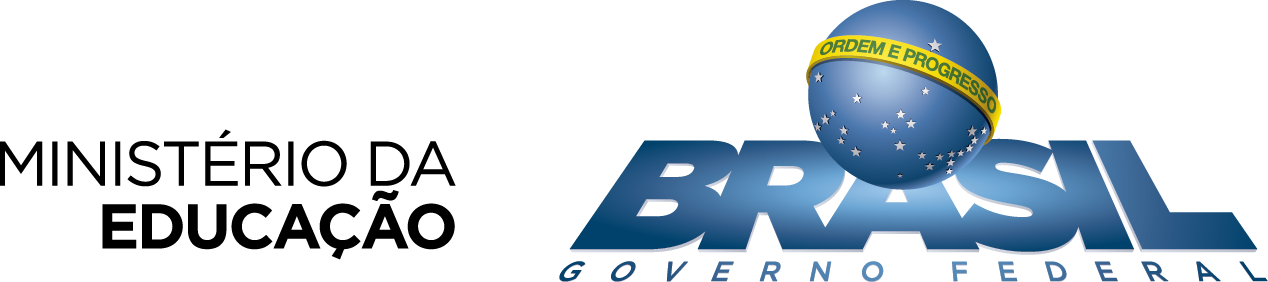 Atos autorizativos
[Speaker Notes: Fontes: 

- IDEB: INEP
desempenho: INEP
1,7 milhão nem-nem: IBGE. 
- 82%: PNAD/IBGE/Anuário Todos pela Educação 2016
- População jovem: Elaboração SAE/PR]
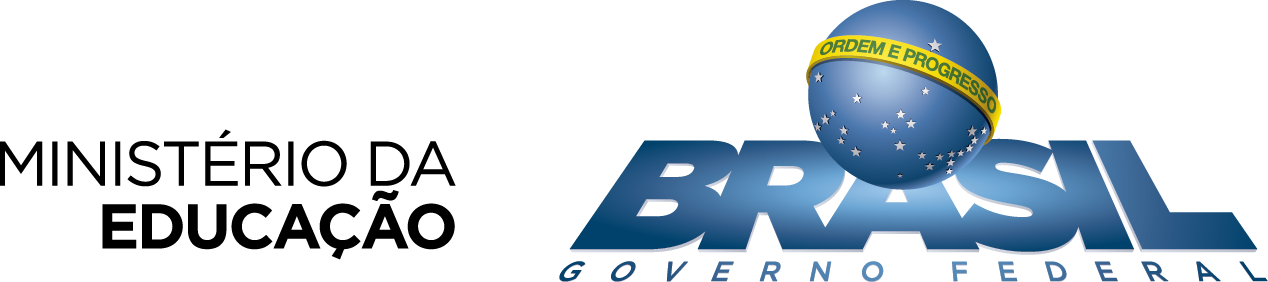 Dados - Regulação Ensino Superior
IES em atividade no Brasil

2.953
IES em atividade no Brasil EaD
408
Cursos superiores em atividade no Brasil

47412
Cursos superiores em atividade no Brasil
EaD
2867
Fonte: E-mec
* Dados de novembro2017 e fevereiro/2018.
[Speaker Notes: Fontes: 

- IDEB: INEP
desempenho: INEP
1,7 milhão nem-nem: IBGE. 
- 82%: PNAD/IBGE/Anuário Todos pela Educação 2016
- População jovem: Elaboração SAE/PR]
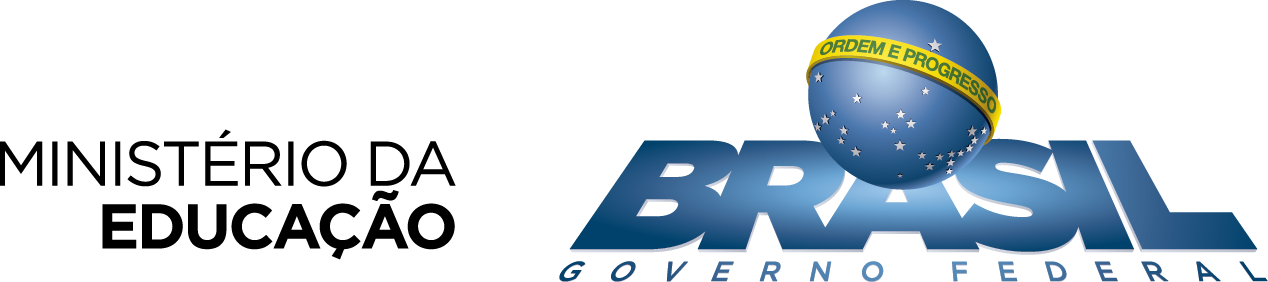 Desafios de 2017
Revisão de Normativos
Decreto nº 9.057/2017; Portaria Normativa nº 11/2017; Decreto nº 9.235/2017; Portarias Normativas nº 20, 21, 22, 23 e 24/2017.
Indução de qualidade por meio de “bônus regulatório” para IES com excelentes indicadores
Otimização das avaliações in loco
Enfrentamento do passivo: Melhoria dos fluxos e refinamento dos padrões decisórios
Possibilidade de prorrogação dos atos regulatórios, com base nos resultados das avaliações;
Discussão sobre o ciclo regulatório
[Speaker Notes: Fontes: 

- IDEB: INEP
desempenho: INEP
1,7 milhão nem-nem: IBGE. 
- 82%: PNAD/IBGE/Anuário Todos pela Educação 2016
- População jovem: Elaboração SAE/PR]
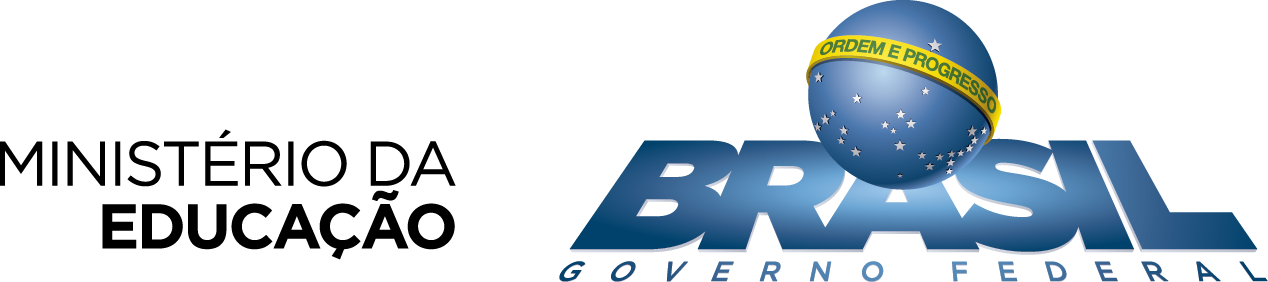 Linha do Tempo – Atualização dos Normativos
25/Mai/2017
Decreto nº 9.057
Educação a Distância
15/Dez/2017
Decreto nº 9.235
Regulação, Supervisão e Avaliação
13/Dez/2017
Portaria nº 19 – Avaliação Inep
21/Dez/2017
Portaria nº 21 – Sistema e Cadastro e-MEC
20/Jun/2017
Portaria nº 11 – Oferta EaD
21/Dez/2017
Portaria nº 23 –  Fluxo Regulatório
21/Dez/2017
Portaria nº 22 – Supervisão
21/Dez/2017
Portaria nº 24 – Calendário regulatório
21/Dez/2017
Portaria nº 20 – Padrão Decisório
2018
2016
[Speaker Notes: Fontes: 

- IDEB: INEP
desempenho: INEP
1,7 milhão nem-nem: IBGE. 
- 82%: PNAD/IBGE/Anuário Todos pela Educação 2016
- População jovem: Elaboração SAE/PR]
Sistematização das Normas
[Speaker Notes: Fontes: 

- IDEB: INEP
desempenho: INEP
1,7 milhão nem-nem: IBGE. 
- 82%: PNAD/IBGE/Anuário Todos pela Educação 2016
- População jovem: Elaboração SAE/PR]
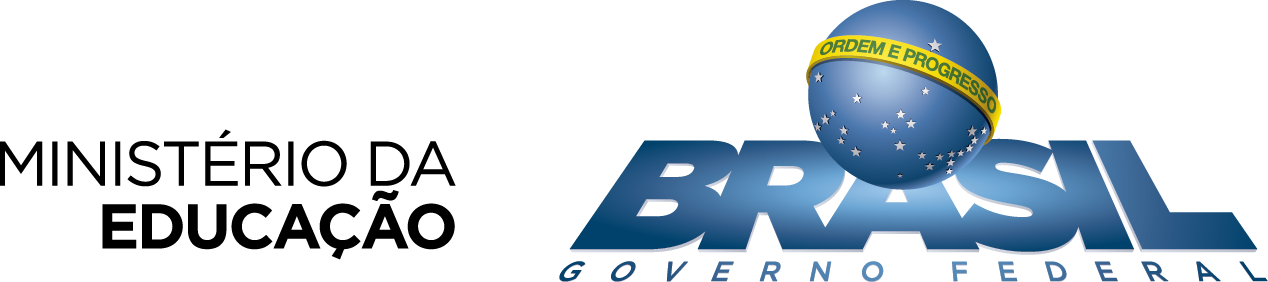 Histórico de Publicações
[Speaker Notes: Fontes: 

- IDEB: INEP
desempenho: INEP
1,7 milhão nem-nem: IBGE. 
- 82%: PNAD/IBGE/Anuário Todos pela Educação 2016
- População jovem: Elaboração SAE/PR]
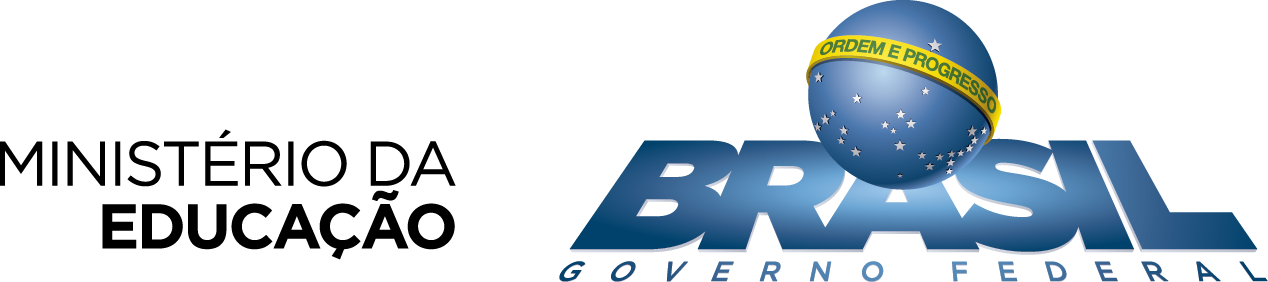 Motivação para o aperfeiçoamento regulatório
Indução à expansão da oferta
Contribuição para o alcance da Meta 12 do Plano Nacional de Educação – PNE: elevara a taxa bruta de matrícula na educação superior para 50% e a taxa líquida para 33% da população de 18 a 24 anos, assegurada a qualidade da oferta e expansão para, pelo menos, 40% das novas matrículas no segmento público.
Eficiência e racionalidade (Estratégia 12.19 do PNE)
Restruturação dos procedimentos adotados na regulação, supervisão e avaliação com ênfase na melhoria de prazos e qualidade da decisão
Aperfeiçoamento de procedimentos
Desburocratização de fluxos
Redução de tempo de análise e estoque de processo
Melhorias na atuação regulatória do MEC
[Speaker Notes: Fontes: 

- IDEB: INEP
desempenho: INEP
1,7 milhão nem-nem: IBGE. 
- 82%: PNAD/IBGE/Anuário Todos pela Educação 2016
- População jovem: Elaboração SAE/PR]
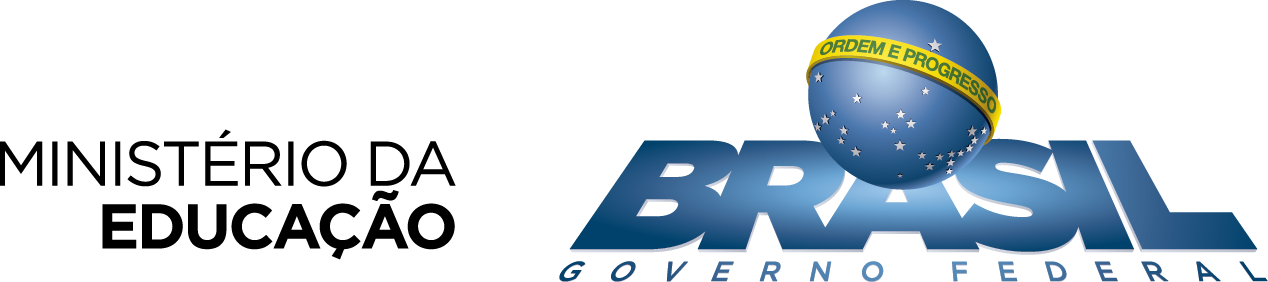 Motivação para o aperfeiçoamento regulatório
Integração da regulação, avaliação e supervisão dos cursos presenciais e a distância (EaD)
Transparência e estabilidade
Atuação regulatória com transparência, racionalidade e celeridade no tratamento dos processos
Fixação de padrões decisórios de modo a garantir estabilidade, segurança e uniformidade das análises dos processos regulatórios
Fortalecimento das atividades de supervisão
Aprimoramento das normas de supervisão para garantir a qualidade da oferta e do direito dos estudantes e ações preventivas e corretivas
[Speaker Notes: Fontes: 

- IDEB: INEP
desempenho: INEP
1,7 milhão nem-nem: IBGE. 
- 82%: PNAD/IBGE/Anuário Todos pela Educação 2016
- População jovem: Elaboração SAE/PR]
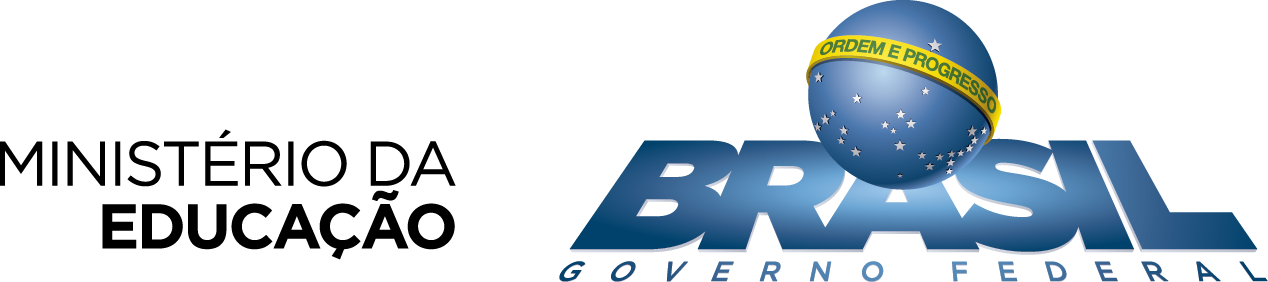 Inovações regulatórias
[Speaker Notes: Fontes: 

- IDEB: INEP
desempenho: INEP
1,7 milhão nem-nem: IBGE. 
- 82%: PNAD/IBGE/Anuário Todos pela Educação 2016
- População jovem: Elaboração SAE/PR]
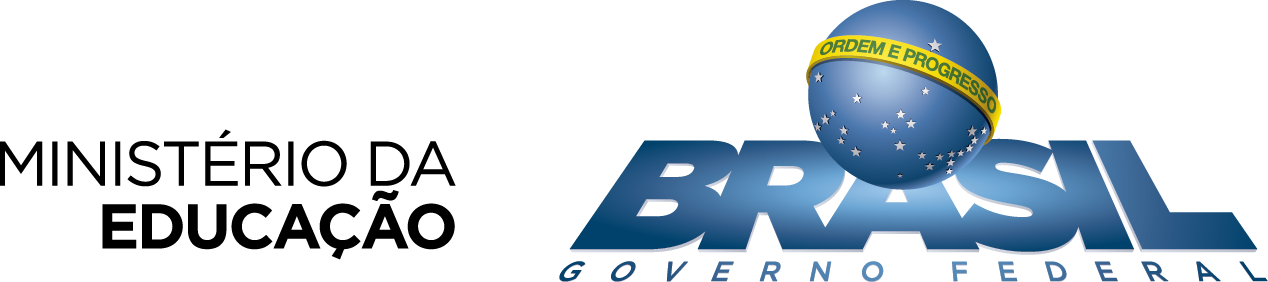 Inovações Regulatórias
Calendário anual de abertura de protocolo de ingresso e conclusão de processos regulatórios (art. 11)
Atualizações cadastrais e aditamentos por atos próprios das IES (art. 12 Decreto e art. 45 PN 23/2017)
Ampliação das possibilidades de dispensa de visita e processos simplificados (art. 42)
Autonomia – Universidades e Centros
Credenciamento de campus fora de sede de Centros Universitários (art. 32)
[Speaker Notes: Fontes: 

- IDEB: INEP
desempenho: INEP
1,7 milhão nem-nem: IBGE. 
- 82%: PNAD/IBGE/Anuário Todos pela Educação 2016
- População jovem: Elaboração SAE/PR]
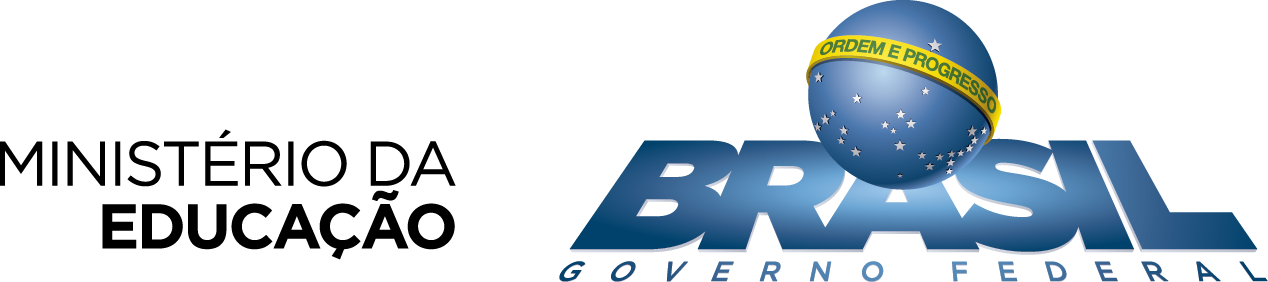 Inovações regulatórias
Credenciamento em nova modalidade e alterações de organização acadêmica passam a se dar em processo de recredenciamento (art. 15)
IES exclusivamente para oferta de cursos EaD
Visitas únicas (grupos de curso – reconhecimento e credenciamento)
Excluída a regra de suspensão de novos processos de credenciamento e autorização após 2 (dois) anos da decisão desfavorável
Manifestação dos Conselhos em caráter opinativo
[Speaker Notes: Fontes: 

- IDEB: INEP
desempenho: INEP
1,7 milhão nem-nem: IBGE. 
- 82%: PNAD/IBGE/Anuário Todos pela Educação 2016
- População jovem: Elaboração SAE/PR]
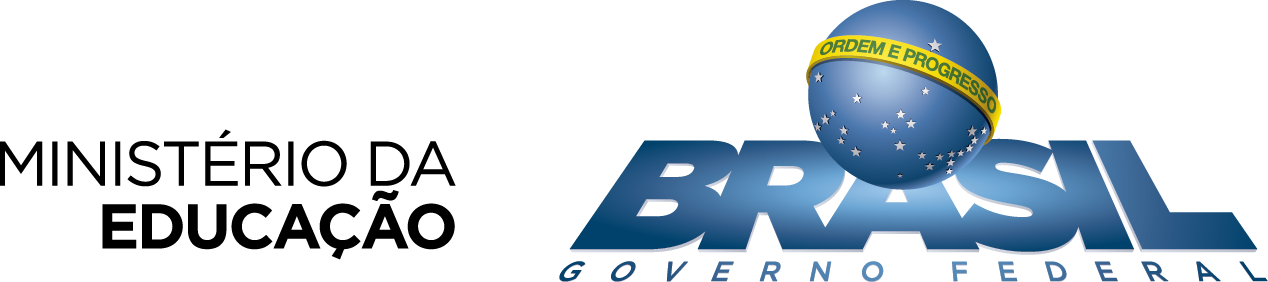 Inovações regulatórias
Incentivo à valorização de corpo docente com experiência profissional em cursos (art. 21, VI)
Possibilidade de substituição de demonstrações financeiras por parecer de auditoria independente e laudos técnicos (art. 20, § 1º)
Previsão de recursos multimídia, acervos acadêmicos e bibliotecas digitais (art. 21, VIII e 104);
Indução à expansão de oferta de cursos de Licenciatura (autorização vinculada a credenciamento IES e campus fora de sede).
[Speaker Notes: Fontes: 

- IDEB: INEP
desempenho: INEP
1,7 milhão nem-nem: IBGE. 
- 82%: PNAD/IBGE/Anuário Todos pela Educação 2016
- População jovem: Elaboração SAE/PR]
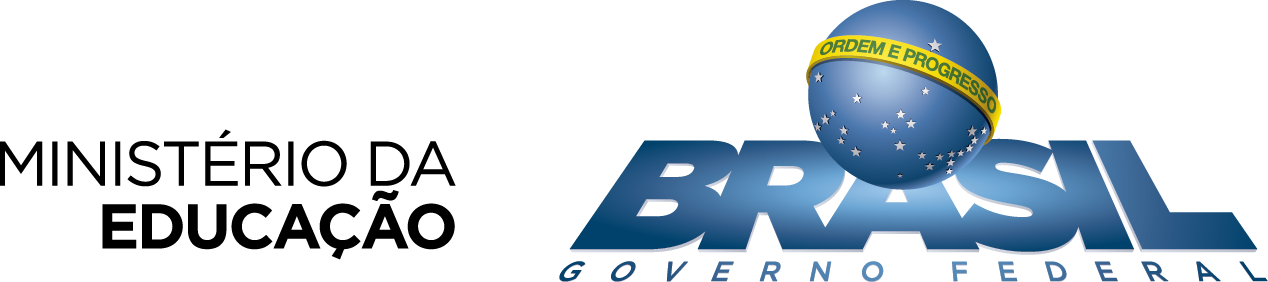 Inovações regulatórias
Fixa procedimentos em processos de supervisão
Especifica penalidades e a possibilidade de comutação
Veda a oferta de educação superior por instituição não credenciada junto ao MEC
Mantêm critérios de avaliação no âmbito do Sinaes (Lei nº 10.861, de 2004)
Mantêm regra da avaliação do desempenho acadêmico dos estudantes de cursos de graduação meio do ENADE.
[Speaker Notes: Fontes: 

- IDEB: INEP
desempenho: INEP
1,7 milhão nem-nem: IBGE. 
- 82%: PNAD/IBGE/Anuário Todos pela Educação 2016
- População jovem: Elaboração SAE/PR]
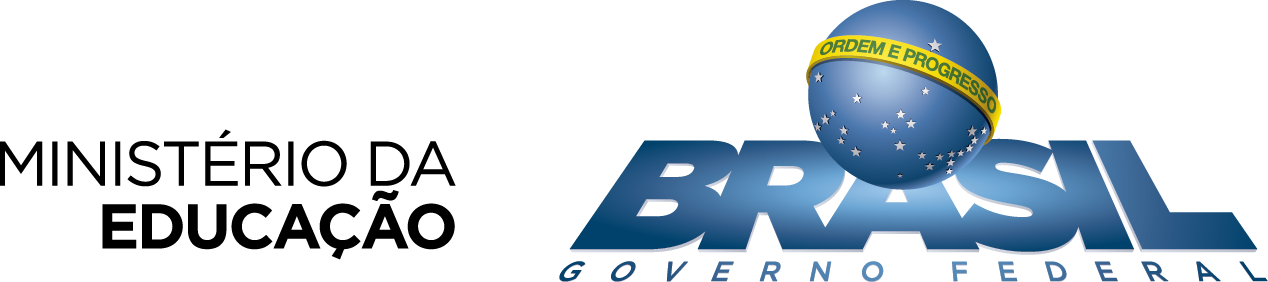 Secretaria de Regulação e Supervisão da Educação Superior
Novos Desafios em 2018
Programa de Supervisão Nacional;
Capacitação dos servidores;
Adaptações do Sistema e-MEC;
Ações de comunicação
Publicações de manuais e legislação atualizada;
Valorização dos servidores
SERES em Ação
[Speaker Notes: Fontes: 

- IDEB: INEP
desempenho: INEP
1,7 milhão nem-nem: IBGE. 
- 82%: PNAD/IBGE/Anuário Todos pela Educação 2016
- População jovem: Elaboração SAE/PR]
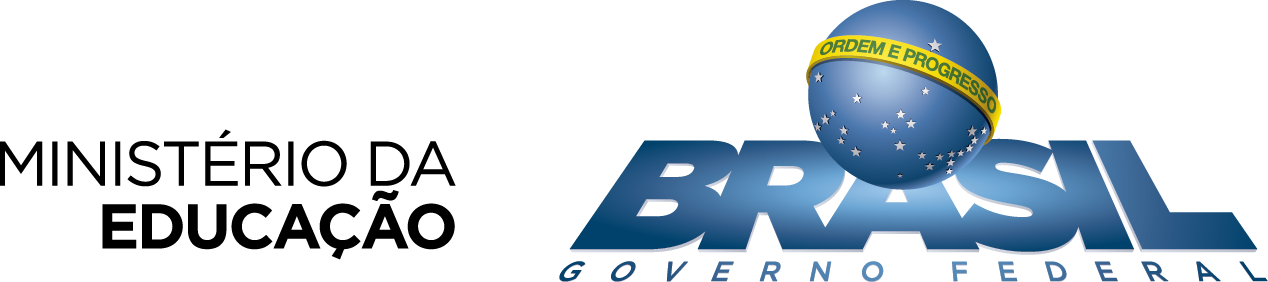 Obrigado!
Michel Zanoni Camargo
DPR - SERES - MEC
[Speaker Notes: Fontes: 

- IDEB: INEP
desempenho: INEP
1,7 milhão nem-nem: IBGE. 
- 82%: PNAD/IBGE/Anuário Todos pela Educação 2016
- População jovem: Elaboração SAE/PR]